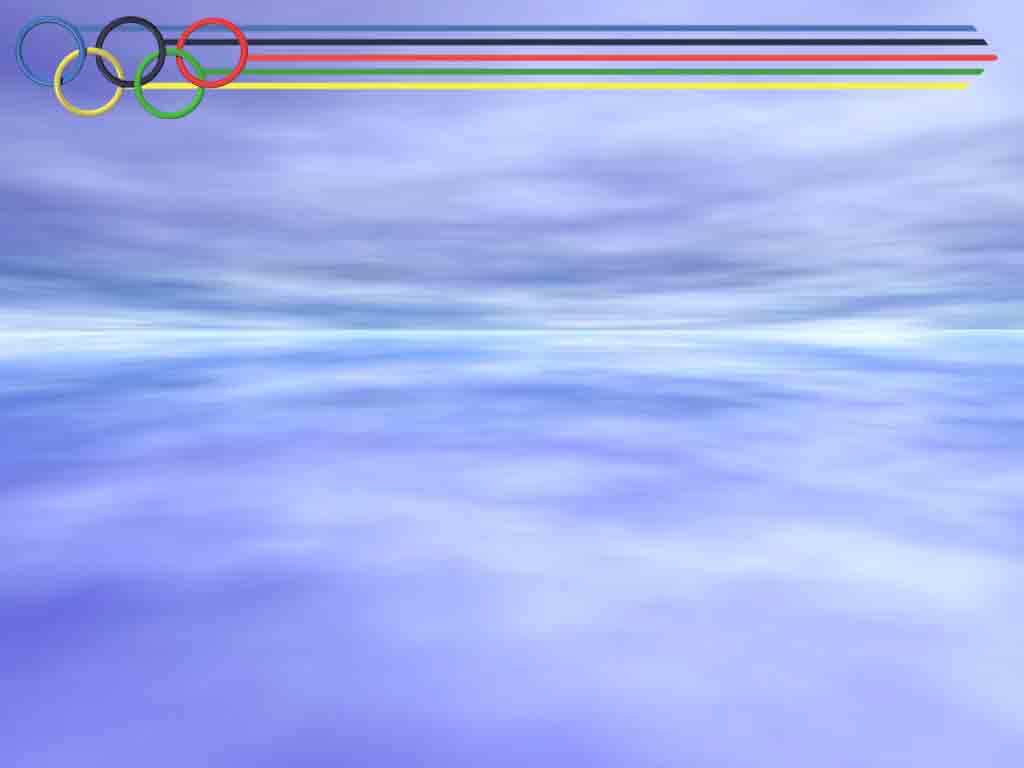 ВИДЫ СПОРТА
Инструктор по физической культуре МКДОУ д/с № 9 Н.А.Новоточина
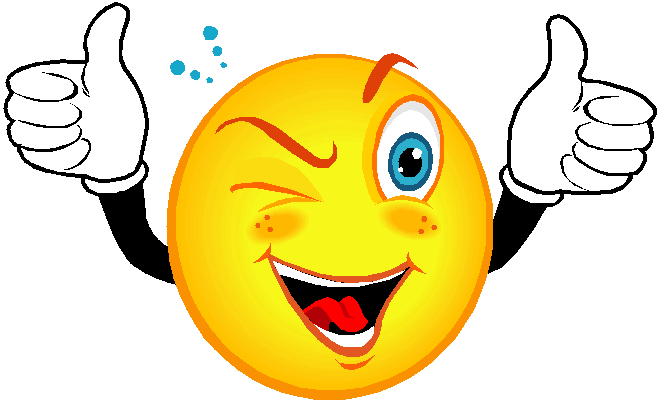 Узловский район
2019
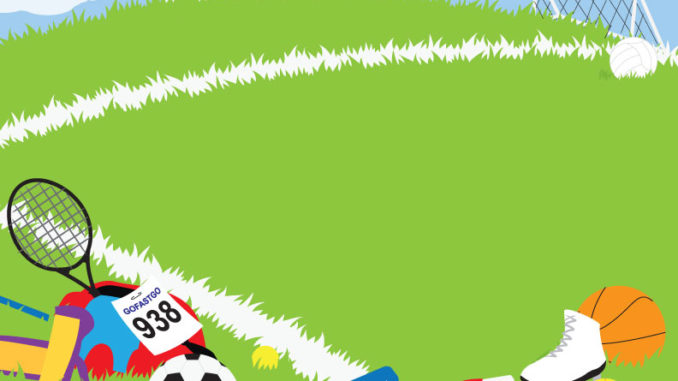 Возрастная категория – 6-7 лет
Цель: закреплять названия видов спорта
Описание: на слайде изображен какой-либо вид спорта и варианты ответа. Дети по одному выходят, педагог зачитывает варианты, ребенок выбирает ответ и нажимает на него. Если ребенок ответил верно, выскакивает смайл, если нет -слышит звук.
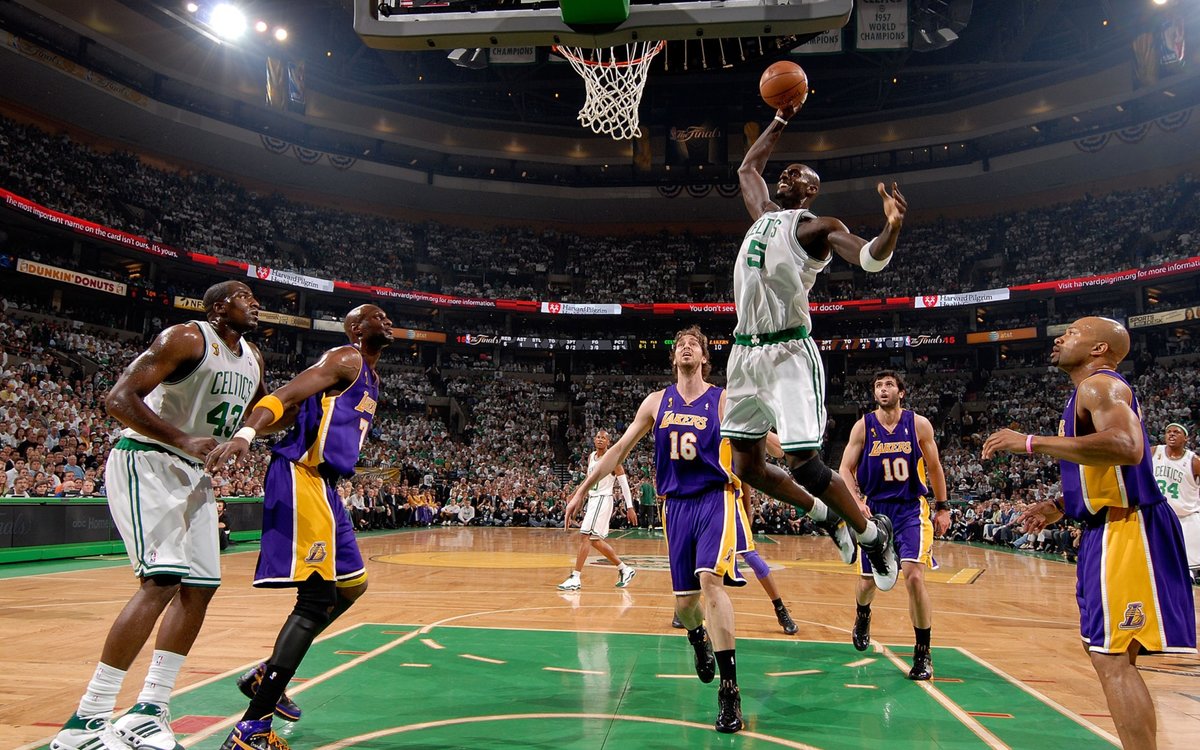 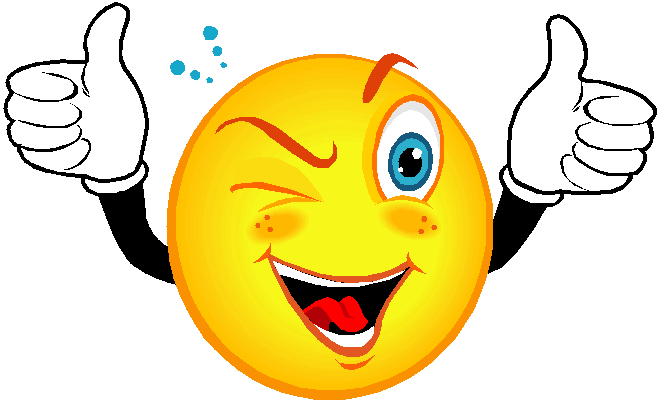 гандбол
баскетбол
волейбол
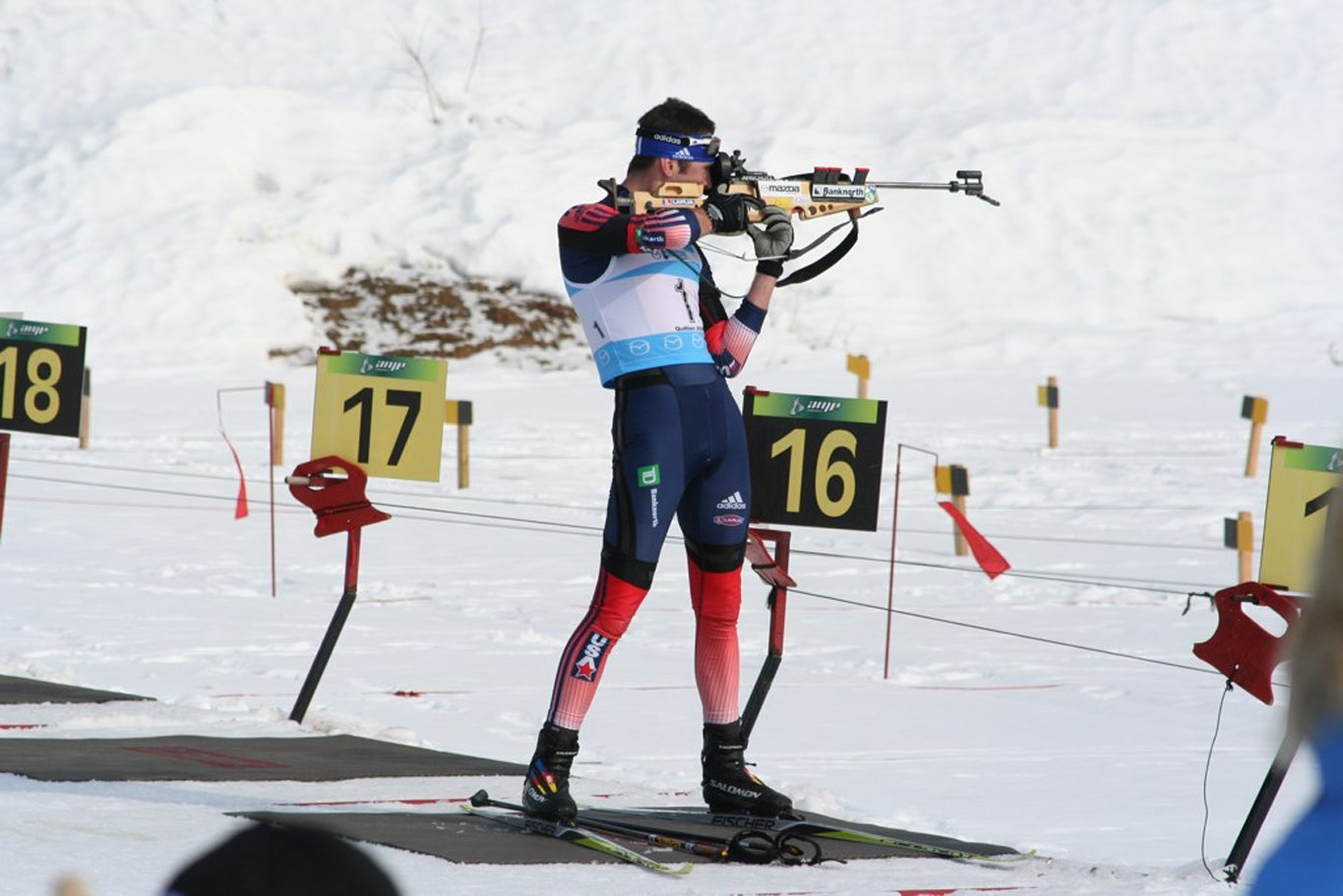 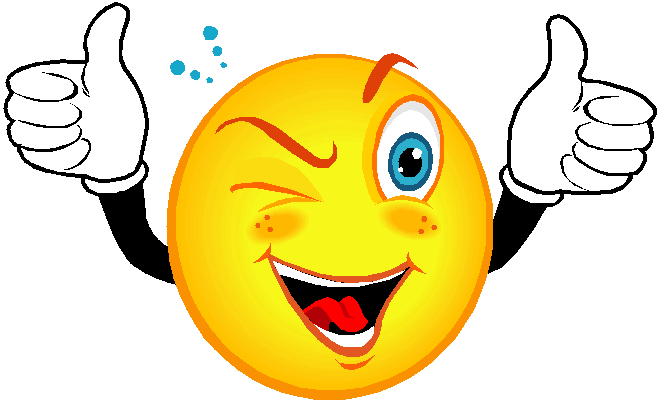 фехтование
биатлон
стрельба
дартс
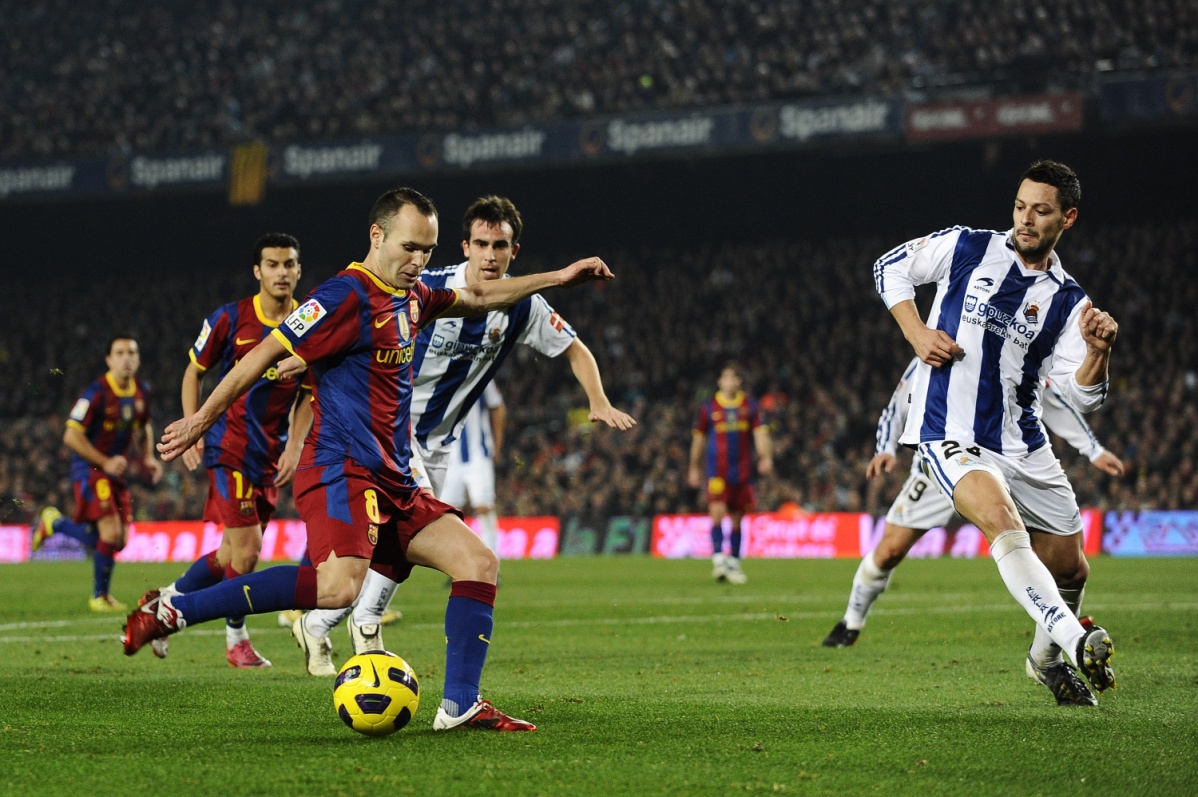 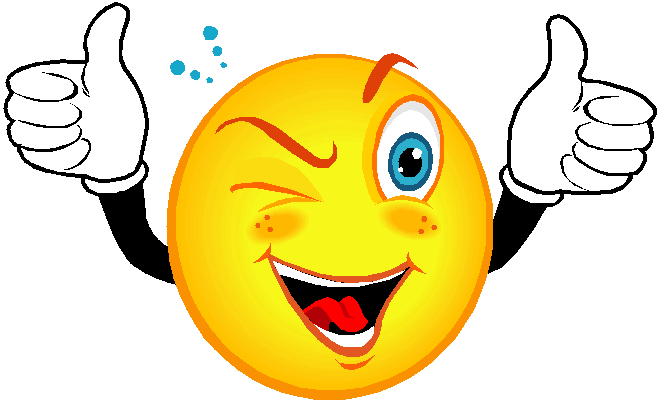 волейбол
волейбол
футбол
гандбол
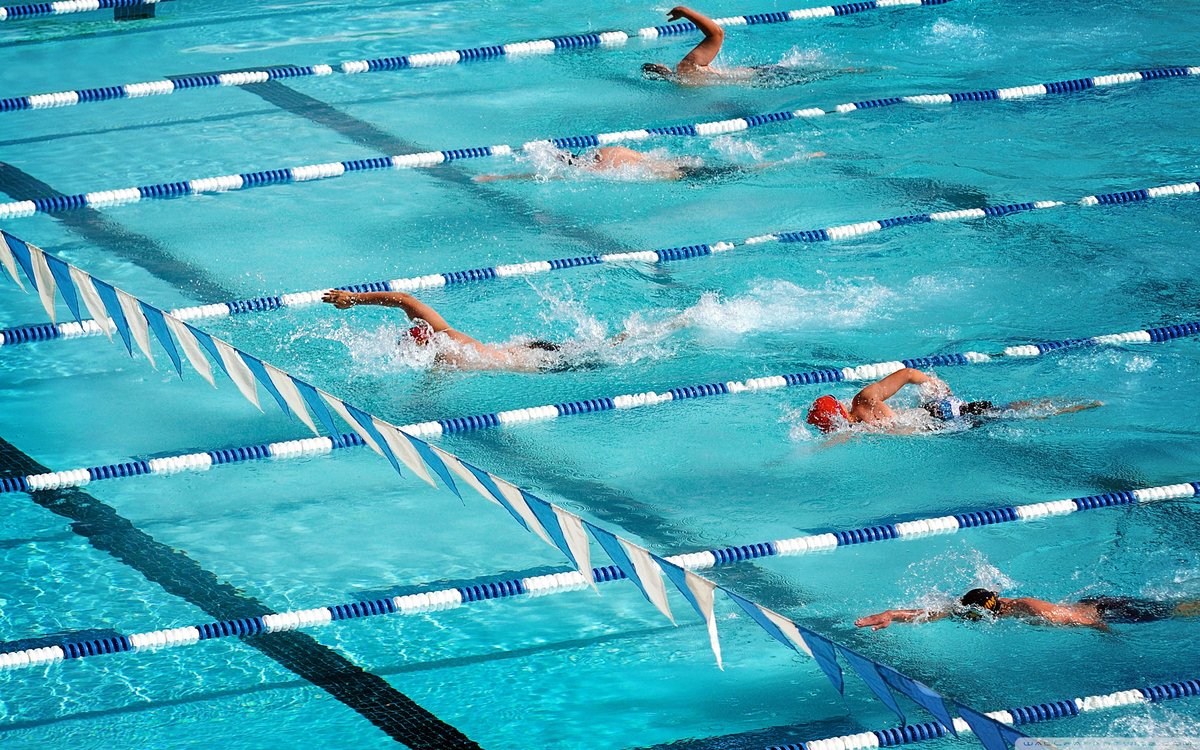 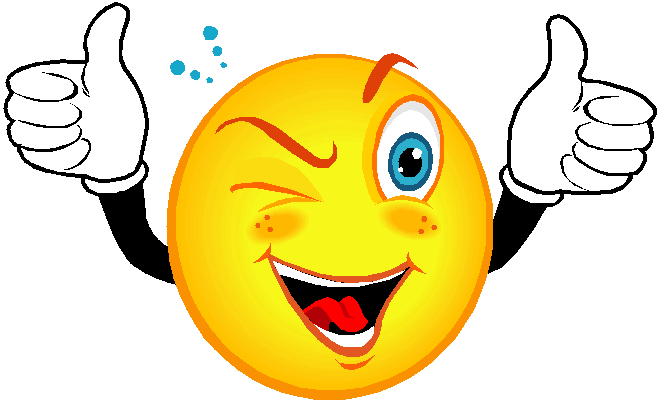 плавание
ныряние
водное поло
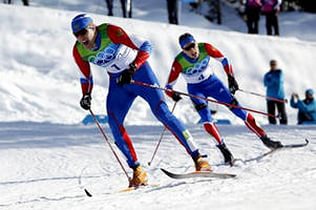 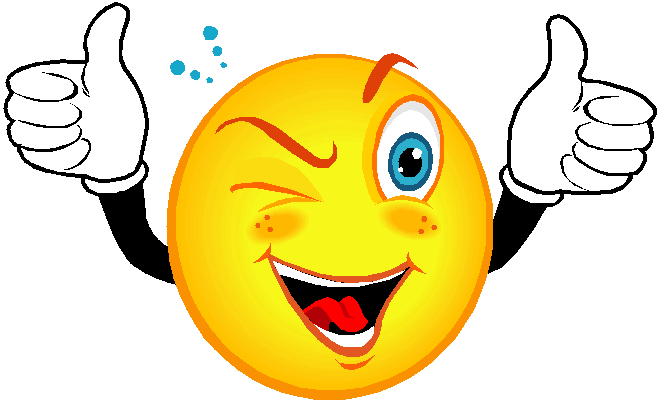 лыжный спорт
биатлон
сноуборд
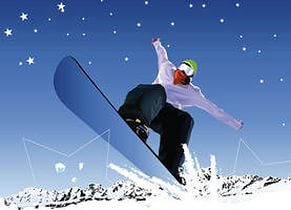 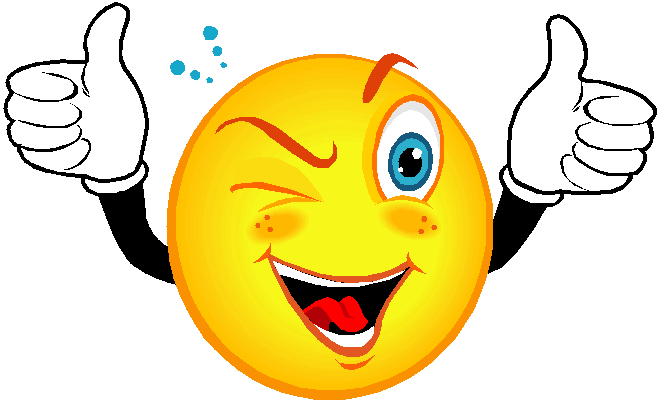 сноуборд
прыжки с трамплина
лонгборд
горные лыжи
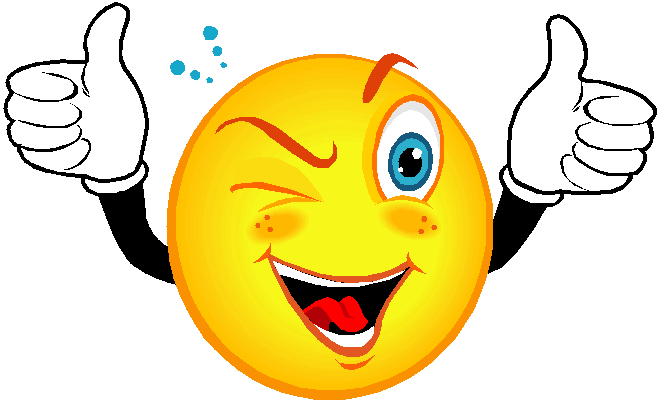 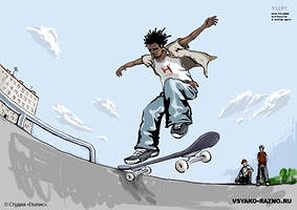 ролики
сноуборд
скейтборд
ВМХ
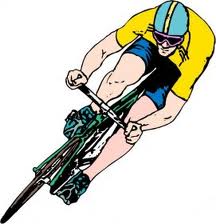 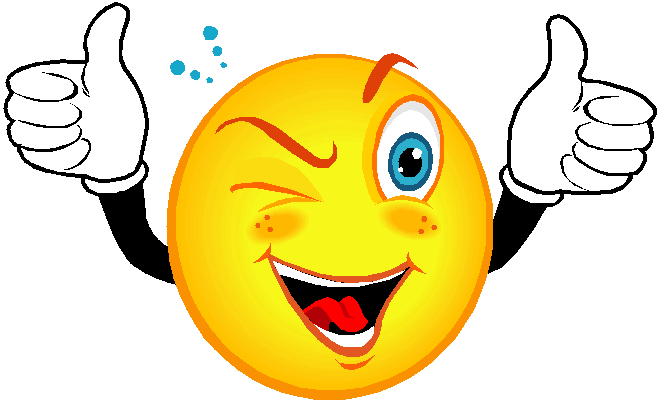 катание на велосипеде
мотоспорт
велоспорт
ВМХ
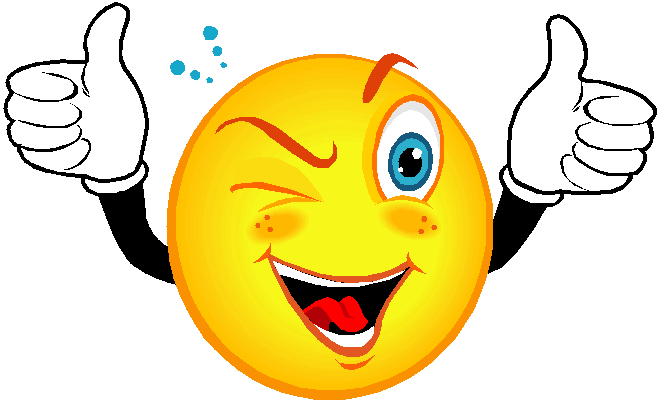 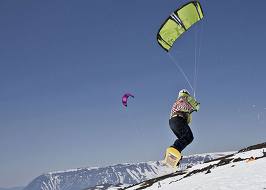 горные лыжи
трамплин
парашютный спорт
сноуборд
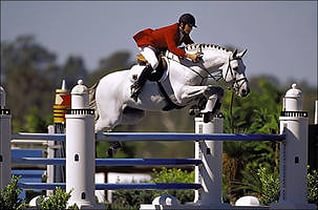 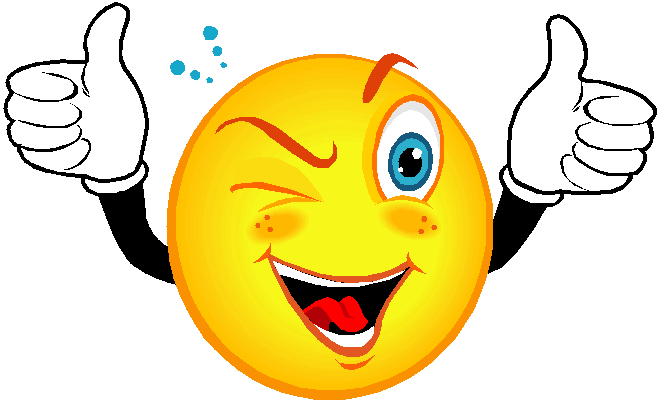 катание на пони
прыжки
конный спорт
лошадки
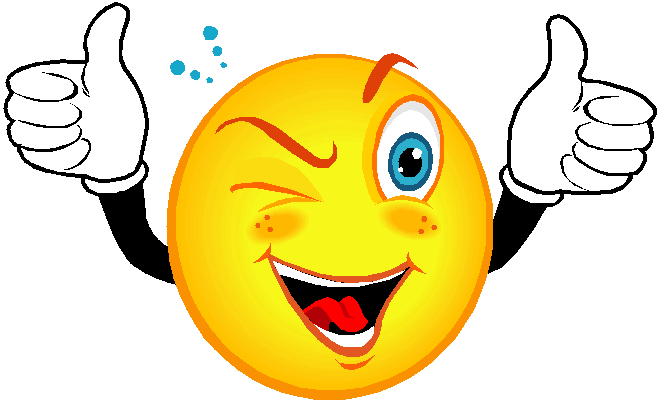 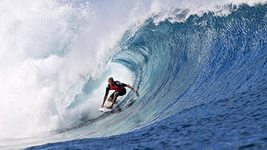 плавание
водное поло
серфинг
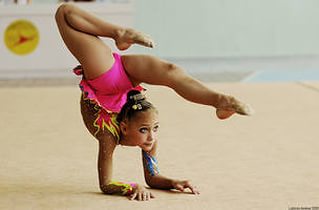 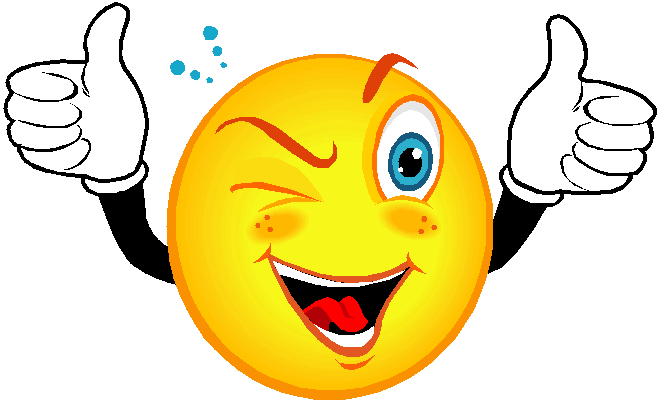 акробатика
танцы
гимнастика
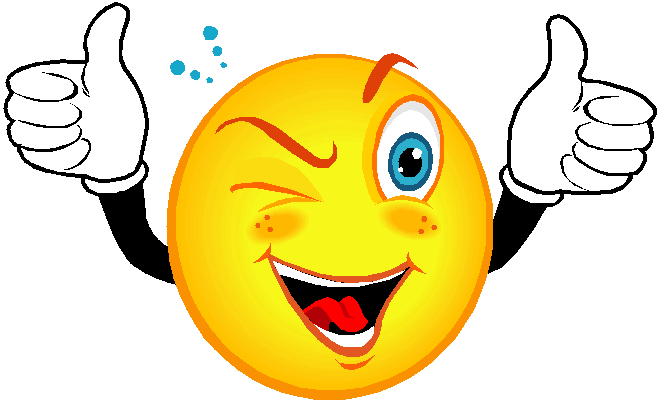 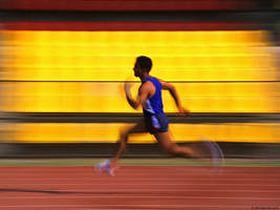 акробатика
танцы
легкая атлетика